Building a Competent Workforce in Early Childhood for Infants and Young Children with Disabilities: Critical Components2019 OSEP Leadership Meeting
Mary Beth Bruder, Director, ECPC
Vicki Stayton, Associate Director, ECPC
Peggy Kemp, Executive Director, DEC
Mary Harrill, Senior Director, Higher Education Accreditation and Program Support, NAEYC
OSEP Disclaimer
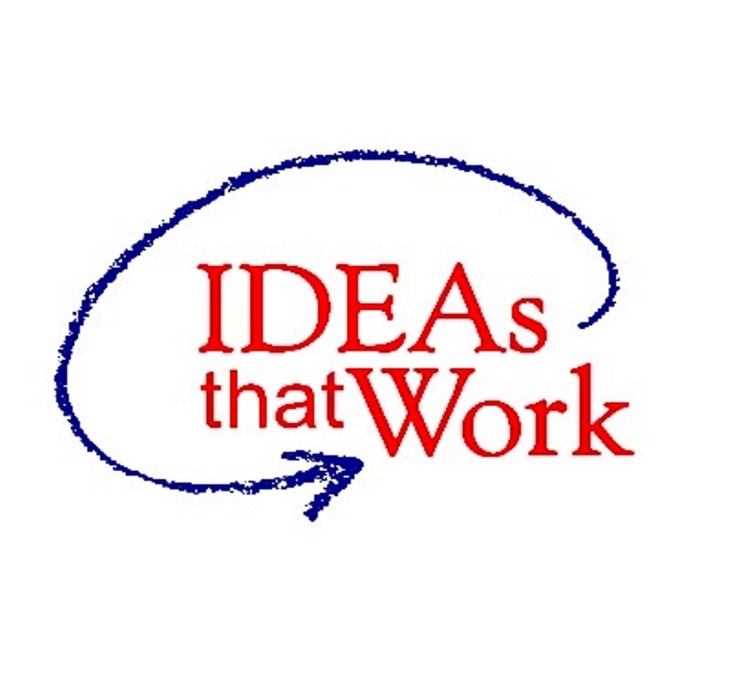 2019 OSEP Leadership Conference
DISCLAIMER:
The contents of this presentation were developed by the presenters for the 2019 OSEP Leadership Conference. However, these contents do not necessarily represent the policy of the Department of Education, and you should not assume endorsement by the Federal Government.  
(Authority: 20 U.S.C. 1221e-3 and 3474)
A Comprehensive System of Personnel Development
is a necessary and integral 
quality indicator of 
an early childhood service system
AND
      the early childhood workforce 
who serve infants, toddlers and preschool children with disabilities and their families
Comprehensive System of Personnel Development
Slide 4
Evaluation

Plans for evaluating each subcomponent of the CSPD
Comprehensive System Of Personnel Development
Leadership, Coordination & Sustainability
Structures for ongoing support of all personnel development activities

Recruitment and Retention
	Strategies to identify, hire and maintain a qualified workforce across sectors 	and disciplines 

Personnel Standards
	Discipline specific knowledge, skills and competencies for the EC workforce

Preservice Training
	Formal program of study at an IHE to prepare for the EC workforce

Inservice Training
	Ongoing learning activities to maintain and build the competence of the EC 	workforce 
Evaluation

Plans for evaluating each subcomponent of the CSPD
Leadership, Coordination & Sustainability
Structures for ongoing support of all 
personnel development activities
Leadership, Coordination, & Sustainability
Quality Indicator 1: A cross sector leadership team is in place that can set priorities and make policy, governance, and financial decisions.

Quality Indicator 2: There is a written multi-year plan in place to address all sub-components of the CSPD.
Building a Leadership Curriculum
Part C and Part B(619) Coordinators
	Think Tank
	Delphi
	Member Checks at Leadership Meetings

IHE Faculty-2019-2020

Families- 2019-2020
Recruitment and Retention
Strategies to identify, hire and maintain a qualified workforce across sectors and discipline
Recruitment and Retention
Quality Indicator 9: Comprehensive recruitment and retention strategies are based on multiple data sources, and revised as necessary.

Quality Indicator 10: Comprehensive recruitment and retention strategies are being implemented across disciplines.
Personnel Standards
Discipline specific knowledge, skills and competencies for the EC workforce
State Personnel Standards
Quality Indicator 3: State personnel standards across disciplines are aligned to national professional organization personnel standards.

Quality Indicator 4: The criteria for state certification, licensure, credentialing and/or endorsement are aligned to state personnel standards and national professional organization personnel standards across disciplines.
Data Base of Personnel Standards
13 disciplines
20 variables
A two-step procedure was implemented:
Step 1: Internet-based data collection (with inter-rater reliability) 
Step 2: Telephone interview for verification. 
Analysis: Frequency count and percentage
Findings:
Each state dramatically varied in personnel standards.
Related service disciplines had less variance.
Less than 1/3 of the states specified additional requirements for working in Part C.
Cross-Disciplinary Organizations
Council for Exceptional Children

Division of Early Childhood (DEC) of the Council for Exceptional Children (CEC)

National Association for the Education of Young Children (NAEYC)

American Occupational Therapy Association (AOTA)

American Physical Therapy Association (APTA)

American Speech-Language-Hearing Association (ASHA)

Zero to Three
Cross Disciplinary Personnel Competencies
Family Centered Practice

Data-Based Intervention/Instruction

Coordination & Collaboration

Professionalism
EC Alignments Completed For:
Initial NAEYC and CEC Standards and Elements

Advanced NAEYC and CEC Standards and Elements

Initial NAEYC Standards and Elements with DEC Initial Specialty Set (K & S statements)

Advanced NAEYC Standards and Elements with DEC Advanced Specialty Set (K & S statements)
Preservice Training
Formal program of study 
at an IHE 
to prepare for the EC workforce
Preservice Personnel Development
Quality Indicator 5: Institution of higher education (IHE) programs and curricula across disciplines are aligned with both national professional organization personnel standards and state personnel standards.

Quality Indicator 6: Institution of higher education programs and curricula address early childhood development and discipline specific pedagogy.
Data Base of IHE Programs in EC/ECSE
BY State

BY Type of Degree

By Program Pedagogy
Inservice Training
Ongoing learning activities 
to maintain and build the competence 
of the ECI workforce
Inservice Personnel Development
Quality Indicator 7: A statewide system for in-service personnel development and technical assistance is in place for personnel across disciplines

Quality Indicator 8: A statewide system for in-service personnel development and technical assistance is aligned and coordinated with higher education program and curricula across disciplines
Effective Training-Research Meta-Synthesis
The explicit explanations and illustrations of content or practice to be learned

Active and authentic job-embedded opportunities to learn the new practice

Performance feedback on the implementation of the practice

Opportunities for reflective understanding and self-monitoring of the practice implementation

Ongoing follow-up supports

Sufficient duration and intensity of training to provide multiple opportunities to become proficient in the use of a practice
			                           Dunst, C.J., Bruder, M.B. and Hamby, D.W. (2015)
Evaluation
Plans for evaluating 
each subcomponent of the CSPD
Evaluation
Quality Indicator 11: The evaluation plan for the CSPD includes processes and mechanisms to collect, store, and analyze data across all subcomponents

Quality Indicator 12: The evaluation plan is implemented, continuously monitored, and revised as necessary based on multiple data sources
State Personnel Standards
Quality Indicator 3: State personnel standards across disciplines are aligned to national professional organization personnel standards.

Quality Indicator 4: The criteria for state certification, licensure, credentialing and/or endorsement are aligned to state personnel standards and national professional organization personnel standards across disciplines.
Data Base of Personnel Standards
13 disciplines
20 variables
A two-step procedure was implemented:
Step 1: Internet-based data collection (with inter-rater reliability) 
Step 2: Telephone interview for verification. 
Analysis: Frequency count and percentage
Findings:
Each state dramatically varied in personnel standards.
Related service disciplines had less variance.
Less than 1/3 of the states specified additional requirements for working in Part C.
Cross-Disciplinary Organizations
Council for Exceptional Children

Division of Early Childhood (DEC) of the Council for Exceptional Children (CEC)

National Association for the Education of Young Children (NAEYC)

American Occupational Therapy Association (AOTA)

American Physical Therapy Association (APTA)

American Speech-Language-Hearing Association (ASHA)

Zero to Three
Cross Disciplinary Personnel Competencies
Family Centered Practice

Data-Based Intervention/Instruction

Coordination & Collaboration

Professionalism
Early Childhood Personnel Center Mission
to facilitate the implementation of 
integrated and comprehensive 
early childhood systems 
of personnel development (CSPD) 
for all disciplines 
serving infants and young children with 
disabilities
Comprehensive System of Personnel Development
National Initiatives in EC Personnel Standards
ECPC Alignments  

NAEYC Power to the Profession

DEC Personnel Standards
ECPC  Alignments Completed For:
Initial NAEYC and CEC Standards and Elements

Advanced NAEYC and CEC Standards and Elements

Initial NAEYC Standards and Elements with DEC Initial Specialty Set (K & S statements)

Advanced NAEYC Standards and Elements with DEC Advanced Specialty Set (K & S statements)
POWER TO THE PROFESSION:Focus on Decision Cycle 345+6
1. American Federation of State, County and Municipal Employees2. American Federation of Teachers3. Associate Degree Early Childhood Teacher Educators4. Child Care Aware of America5. Council for Professional Recognition6. Division for Early Childhood of the Council for Exceptional Children7. Early Care and Education Consortium8. National Association for Family Child Care9. National Association for the Education of  Young Children10. National Association of Early Childhood Teacher Educators11. National Association of Elementary School Principals12. National Education Association13. National Head Start Association14. Service Employees International Union15. ZERO TO THREE
Many Factors Influence Young Children
Professional Governance Bodies/Organizations
State and/or Local Governance Bodies or Agencies
Federal Governance Bodies or Agencies
Educators Are Central
Investing specifically in early childhood educators is the best thing we can do to improve early childhood education. 
When our current systems cause harm to educators, they can also harm children and their families.
P2P Gives Young Children and Families the ECE Profession They Need
Systemic Problems Require Systemic Solutions
Systems Change:
Fundamental change in policies, processes, relationships, and power structures, as well as deeply held values and norms as a pathway to achieve goals and make positive social gains sustainable at scale.
Adapted from Srik Gopal & John Kania  https://ssir.org/articles/entry/fostering_systems_change
Sequence Matter
*First edition; professions continuously evolve
39
P2P Driven by Leadership, Collaboration and Engagement
The Field
Bring the voices of the field into the national conversation
Leadership Task Force
15 national organizations that represent & engage with large groups of ECE professionals
Stakeholders
30+ national organizations with system-level influence
Sharpening Our Equity Lens
Professional Leadership and Collaboration 
Who’s making the final decisions? 
How are decisions being made? 




Field Engagement 
Who’s driving the decisions? 
Are all voices represented? 
How authentic is the engagement? 
Do voices have the same weight?



Unifying and Coherent Identity
Do decisions reduce or reinforce inequities? 
Who benefits most from the decisions being made?
P2P Has 8 Decision Cycles
Distinct Profession, Name, and Role in Society 
Knowledge and Skills
Required Preparation and Qualifications
Professional Specializations 
Professional Responsibilities 
Compensation 
Accountability 
Infrastructure and Resources
All Sectors, All Settings
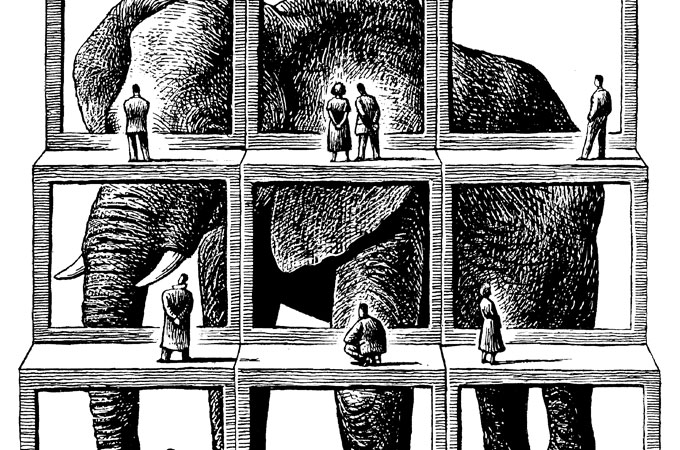 43
DC1: Name
Individual: Early Childhood Educator
Profession: Early Childhood Education Profession
Decision Cycle 1
DC1: Distinct Role in Society
Early Childhood Educators 
Care for and promote the learning, development and well-being of children birth through age eight
Practice in all early childhood education settings
Meet the guidelines of the profession
Are defined by their mastery of knowledge, skills and competencies, as defined by the profession
Decision Cycle 1
Slide 46
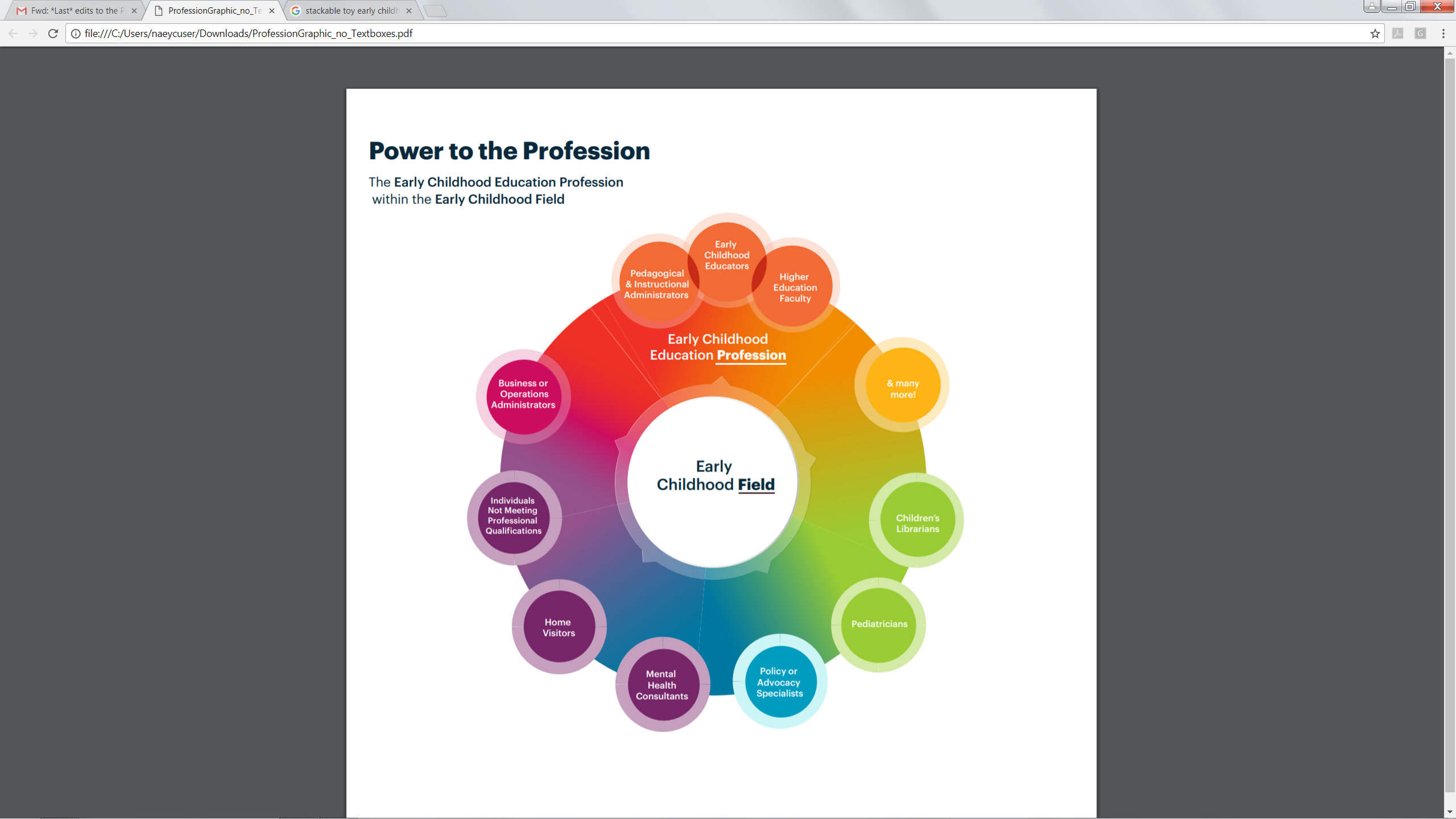 DC1: Distinct Profession in the Early Childhood Field
Decision Cycle 1
Slide 47
DC1: Distinct Profession in the Early Childhood Field
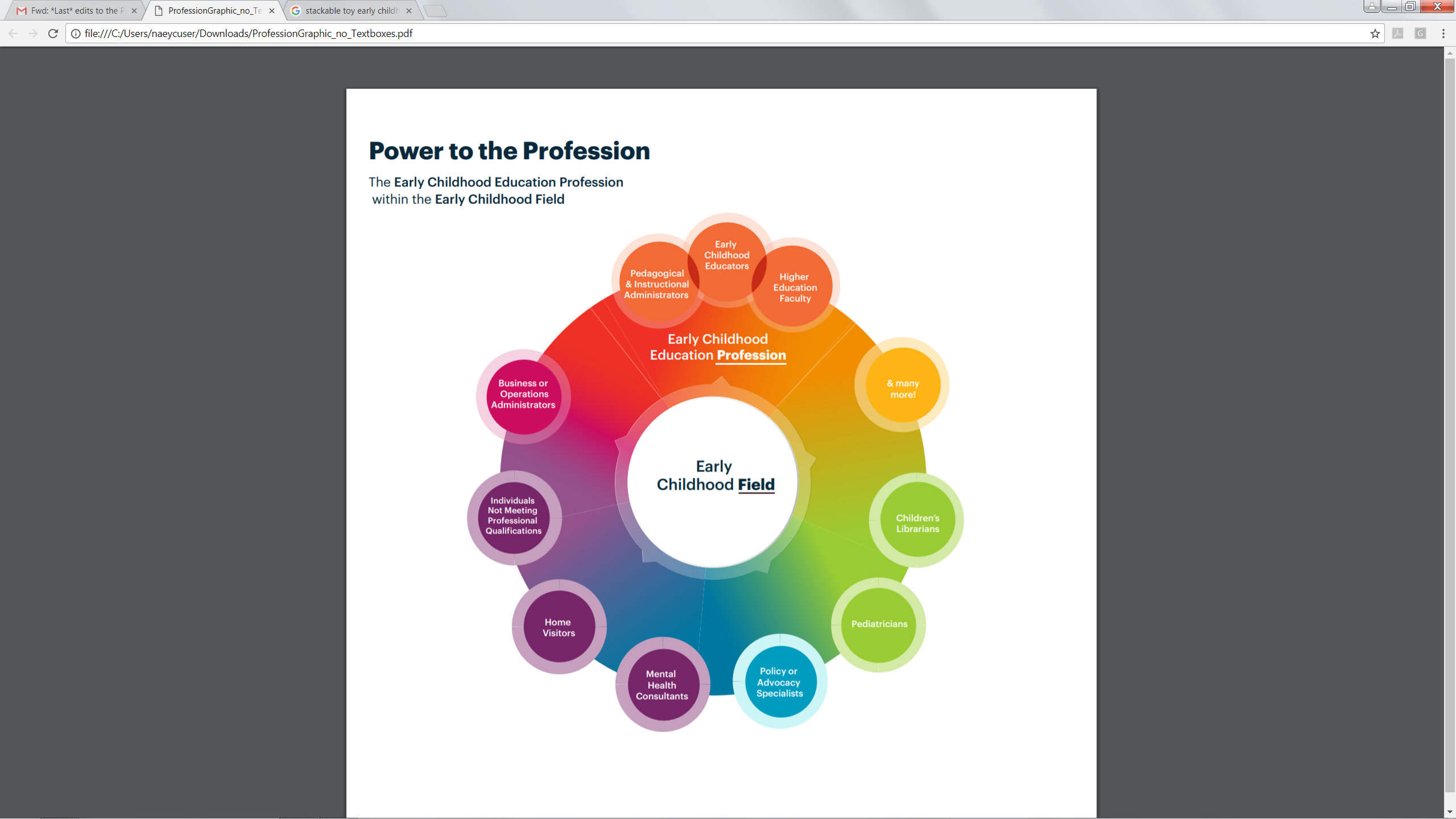 Decision Cycle 1
DC2: Knowledge and Skills are Required to be Effective
Professional Standards and Competencies for the Early Childhood Educators (Draft 1 posted)
Decision Cycle 2
3: Preparation, Responsibilities and Compensation
“A field that can’t debate important issues internally is ill-equipped to respond to pushback from external critics.” 
Sara Mead
DC 3,4,5 & 6 Public Draft 2: How Did We Get Here?
Open for 13 weeks Feb. 2 – April 30
Released by December 20th
22 focus groups
18 interviews
1,296 survey responses
24 formal response letters
17 information sessions
Numerous informal sessions
With support from communications specialist
50
Where We Are Now: Difficult Realities
An incoherent and inconsistent system that fails to recognize differences in preparation, skills, and experience
A hodge-podge of preparation programs of uneven quality
Specializations that reinforce fragmentation without agreed-upon competencies 
Undervalued, underfunded, and inequitable
Where We Are Going: Audacious Vision
Each and every child is supported by ECEs with recognized early childhood degrees and credentials;
Early childhood educators at all levels of the profession are valued, respected, and well-compensated; 
Educators with lead responsibilities across settings and age bands have bachelor’s degree in early childhood education at a minimum;  
ECEs have equitable access to affordable, high-quality professional preparation and development; and 
ECEs at all levels are well compensated from public funding
Getting from Here to There: The Unifying Pathway
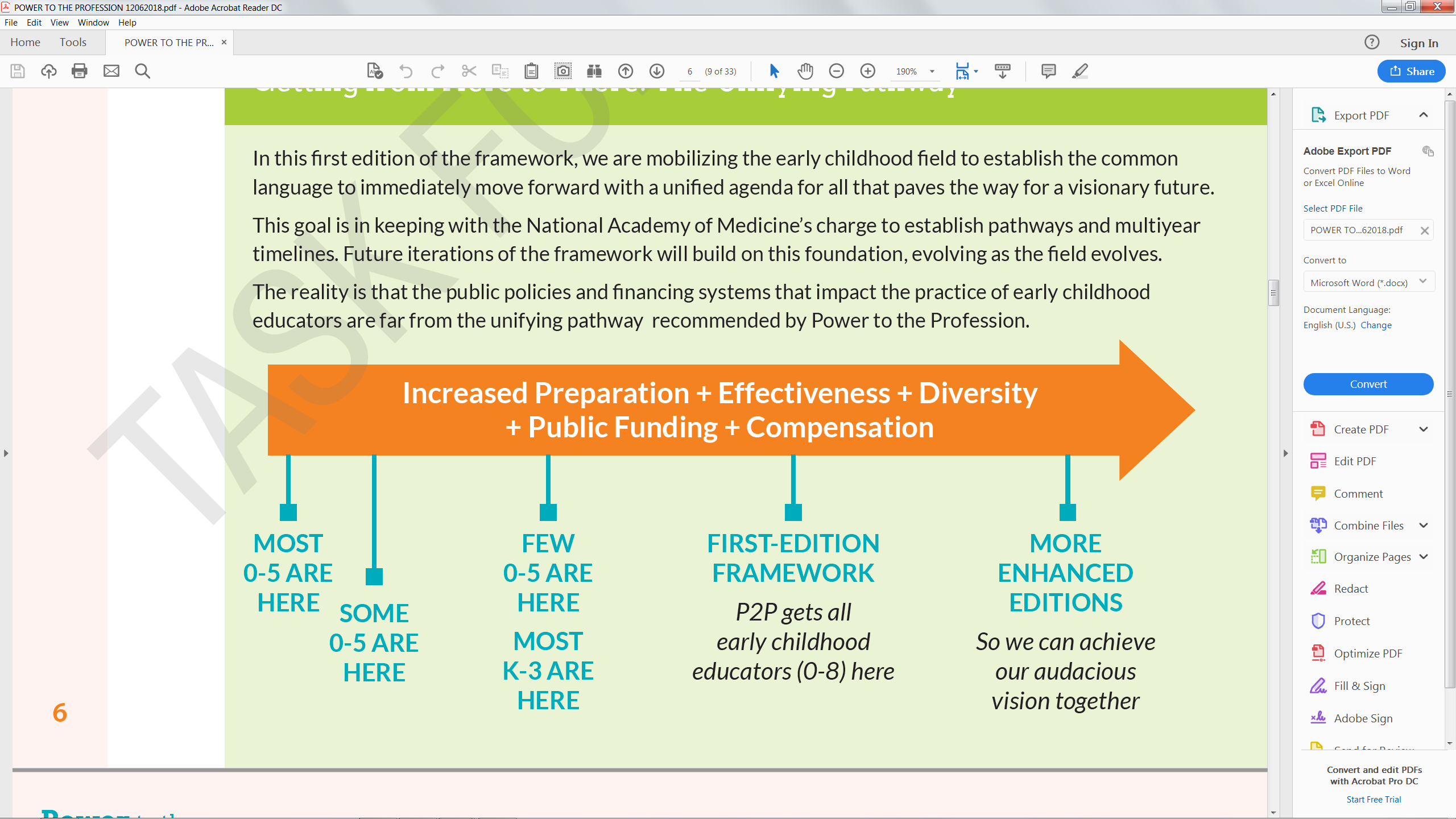 DC 345+6: Primary Set of Preparation Programs
Professional Training Program*
(at least 120 hours)
Bachelor’s
Degree or 
Master’s
Degree*
 (initial prep)
Associate Degree*
*Organized programs of study in ECE; aligned with professional standards and competencies; others can be added if they meet same standards and accountability 
At this point, the Task Force is not defining preparation expectations for more advanced practice roles.
Aligned Designations, Preparation and Responsibilities*
0-8 Support**
0-5 Lead**»
K-3 Support
0-5 Lead»
K-3 Lead
*Prepared to work together in various configurations as part of a teaching team hence some overlap. 
**Additional and innovative guidance, support, and supervisory models will need to be explored, developed, and evaluated, particularly in support of early childhood educators working in family child care settings.
» Progression, not regression - in state-funded preschool programs (as defined by NIEER), provided in mixed-delivery settings and explicitly aligned with the K–12 public school system, ECE III graduates must be the lead.
Generalize First, Then Specializeto complement and add onto the generalist foundation
Professional Training Program*
(at least 120 hours)
Bachelor’s
Degree or 
Master’s
Degree*
 (initial prep)
Associate Degree*
*Encourage accelerated pathways to specializations, such as blended programs.
Comparable Compensation (including Benefits) for Comparable Qualifications, Experience, and Responsibilities
0-8 Support**
$
0-5 Lead**»
K-3 Support
$$
0-5 Lead»
K-3 Lead
$$$
*Prepared to work together in various configurations as part of a teaching team hence some overlap. 
**Additional and innovative guidance, support, and supervisory models will need to be explored, developed, and evaluated, particularly in support of early childhood educators working in family child care settings.
» Progression, not regression - in state-funded preschool programs (as defined by NIEER), provided in mixed-delivery settings and explicitly aligned with the K–12 public school system, ECE III graduates must be the lead.
Compensation Recommendations
Additional state investment is necessary, but not sufficient. 
Increased federal support is essential.
Not on the backs of parents or educators.
Compensation Recommendations
Recommendation 1: Comparable for early childhood educators with comparable qualifications, experience, and job responsibilities, regardless of the setting of their job.
Recommendation 2: Include the provision of an adequate benefits package.
Recommendation 3: Increase commensurate with increased preparation and increased competency.
Recommendation 4: Not differentiated on the basis of the ages of children served. Start with public school salary scales but don’t end here.
But Wait, More Decisions in the Queue!
Distinct Profession, Name, and Role in Society  	 
Knowledge and Skills					 
Required Preparation and Qualifications		 
Professional Specializations 				 
Professional Responsibilities 				 
Compensation 						 
Accountability
Infrastructure and Resources
 Shared with the field for feedback.
Accountability, Infrastructure, and Resources for the Entire System
Professional Governance Bodies/Organizations
State and/or Local Governance Bodies or Agencies
Federal Governance Bodies or Agencies
Questions? Comments? Reactions?
Early Intervention/Early Childhood Special Education Standards:
Birth through Eight Years
The Current Status
No stand-alone EI/ECSE standards
CEC Standards for Special Educators
 DEC EI/ECSE Specialty Sets - Knowledge and Skill Statements (NOT STANDARDS) that are used to inform the CEC Special Educator standards on “special or additional” knowledge and skills needed by EI/ECSE.
So, Why EI/ECSE Standards?
Changing National Landscape Impact
Need for increased “quantity and quality” of EI/ECSE 
Changing role of EI/ECSE calling for “unique & additional skills” and  thus, standards
Collaboration with other professional associations and initiatives
Early Childhood Standards being revised by NAEYC and the Power to the Profession Initiative
Zero to Three’s personnel competencies work
Ongoing difficulty in reviewing EI/ECSE educator preparation programs as part of the CAEP/CEC national recognition process
DEC Taking the Lead in Collaboration with CEC and ECPC
March 2018 - DEC submitted a proposal to the CEC Professional Standards and Practices Committee (PSPC) to develop EI/ECSE Standards, following CEC criteria and CAEP Guidelines. 
April 2018 - PSPC approved the request and submitted it to the CEC Board of Directors (BODs). 
May 2018 - CEC BODs approved DEC’s proposal.
July 2018  - CEC and DEC with a letter of support from NAEYC submitted a proposal to CAEP. 
September 2018 - CAEP approved the request.
Slide 67
Standards Development Task Force (SDTF)
Jeanette McCollum, Urbana-Champaign, IL
Megan Purcell, West Lafayette, IN
Sandra Hess Robbins, Carrollton, GA
Cynthia Vail, Athens, GA
Serena Wheeler, Louisville,  KY
Hasan Zaghlawan, Greely, CO
Eva Horn, Chair, Lawrence, KS
Erin Barton, Nashville, TN
Susan Connor, Urbana-Champaign, IL
Natalie Danner, Monmouth, OR
Lorraine Dejong, Greenville, SC
Christy Hooser, Charleston, IL
Jennifer Kilgo, Birmingham, AL
Hailey Love, Las Vegas,NV
Ann Mickelson, Oshkosh, WI
Support
Consultant: Margie Crutchfield
ECPC Liaison: Vicki Stayton
DEC Executive Office: Peggy Kemp, Diane Alexander & Jami Swindell
CEC Staff Support: Megan Shea & Jennifer Bullock
Standards Development Timeline
May 2018 - Call for Task Force Applications
June 2018 – EI/ECSE SDTF appointed
July 18, 2018 – First on-line meeting of SDTF
September 29-30, 2018 - Face-to-face meeting
October & November, 2018 – Feedback sessions at DEC and TED
November 16–17, 2018 - Face-to-face meeting
December 13, 2018 – On-line meeting
January-February, 2019 – Public webinar & survey
February 23-24, 2019 – Face-to-face meeting
March 21, 2019 – On-line meeting
Standards Development Timeline (cont’d.)
April 5-6, 2019 – Face-to-face meeting
June 2019 – Feedback sessions at NAEYC-PLI
April & May, 2019 – Feedback from CEC BODs, PSPC
July 1, 2019 – Submission to CAEP for review
July 17-18, 2019 – Face-to-face meeting
September 2019- Public webinar & survey
October, November 2019 – Sessions at DEC, TED, NAEYC
November 2019 – Face-to-face meeting 
CAEP application submission deadline for final standards: July 1, 2020
*Following CAEP approval, EI/ECSE Initial Standards will be available for use in program review in 2021 and mandatory for program review/approval in 2023
Standards Should:
Be developed from the foundational recommendations of the CEC 2017 Framing Paper 
Reflect current research/trends in the field (describe and make use of the knowledge base, including current empirical research, disciplined inquiry, informed theory and the wisdom of practice, appropriate for the professionals in their field)
Describe what proficient candidates should know and be able to do as they complete their program (High Leverage Practices and DEC Recommended Practices)
Avoid proscribing preparation practice or curriculum 
Be global; should not include specific strategies or practices (CEC's standards are international)
Focus on children and families and creation of environments that will foster learning and development
Standards Should Also Adhere to CAEP Guidelines
Include a maximum of 7 standards
Include a maximum of 28 components (measurable/able to assess)
Must be possible to assess through a limited number of assessments (6-8)
Must be written around the following four principles aligned with InTASC categories:
Principal A: The Learner and Learning
Principal B: Content
Principal C: Instructional Practice
Principal D: Professional Responsibility
Ensure attention to CAEP’s cross-cutting theme on technology and digital learning
ECSE Draft Initial Standards
Task Force focused on performance-based behaviors we want to see from beginning early interventionists and early childhood special educators.
Worked within CEC and CAEP parameters to develop a concise, yet complete, document. 
Drafts are just that: drafts. As feedback is received, the Task Force will make revisions.
Currently draft Standards, Components, and Supporting Explanations are available for review.
Additional products to be drafted are:  knowledge bases, performance indicators, assessments, rubrics.
Draft Standard 1: Child Development and Early Learning
Candidates understand the impact of different theories and philosophies of early learning and development on assessment, curriculum, instructional, and intervention decisions. Candidates apply knowledge of typical development sequences and variations, individual differences, exceptionalities, and other direct and indirect contextual features that support or constrain children’s development and learning. These factors as well as social, cultural, and linguistic diversity are considered when facilitating meaningful learning experiences and individualizing intervention and instruction within natural and inclusive environments.
Candidates demonstrate an understanding of the impact that different theories and philosophies of early learning and development have on assessment, curriculum, instructional, and intervention decisions. 
Candidates apply knowledge of normative sequences of early development, individual differences, and families’ cultural and linguistic diversity to support each child’s development and learning within natural and inclusive environments.
Candidates apply knowledge of biological and environmental factors that may support or constrain children’s early development and learning as they plan and implement early intervention and instruction. 
Candidates demonstrate an understanding of characteristics, etiologies, and individual differences within and across exceptionalities and developmental delays, and their potential impact on children’s early development and learning.
Draft Standard 2: Partnering with Families
Candidates use their knowledge of family systems to develop reciprocal partnerships with families. They apply family capacity-building practices as they support families to make informed decisions. They employ adult learning strategies and engage families in opportunities that build on existing strengths and foster family competence and confidence and support children’s development and learning.
Candidates apply their knowledge of family-centered practices, family systems, and the changing needs and priorities in family life to develop trusting, respectful, culturally responsive and affirming partnerships with all families that allow for the mutual exchange of knowledge and information. 
Candidates communicate clear, comprehensive, objective information in order to prepare families to make informed decisions about necessary resources and supports, and to advocate for access and equity in natural, inclusive environments.
Candidates employ adult learning strategies to engage families in identifying their strengths, priorities, and concerns; to foster opportunities to achieve the goals they have for their family and their child’s development and learning; and to support their competence and confidence during assessment, individualized planning, intervention and instruction, and transition processes.
Draft Standard 3: Collaboration and Teaming
Candidates apply models, skills, and processes of teaming when collaborating and communicating with families and professionals, using culturally-and linguistically-responsive practices.  In partnership with families and other professionals, candidates plan and implement transitions that occur across the age span.  Candidates use a variety of collaborative strategies while working with and supporting other adults.
Candidates apply teaming models, skills, and processes including appropriate uses of technology, when collaborating and communicating with families; professionals representing multiple disciplines and roles; and community partners and agencies.
Candidates use a variety of collaborative strategies when working with other adults that are appropriate to the task and take into considerations the environment and service delivery approach.
Candidates partner with family members and other professionals to facilitate individualized plans and the multiple transitions that occur across the age span (birth through age 8).
Draft Standard 4: Assessment Processes
Candidates know and understand the purposes of assessment, in relation to ethical and legal considerations, to choose developmentally, linguistically and culturally-appropriate tools and methods responsive to the characteristics of the child, family, and program. Using evidence-based processes and approaches, candidates develop or select informal measures, select and administer formal measures in partnership with families and other professionals. They analyze, interpret, document, and share strength-based assessment information with families and other professionals for goal development, planning instruction/intervention, monitoring progress, and reporting. 
Candidates know and understand the purposes of formal and informal assessment including ethical and legal considerations, to choose developmentally, linguistically and culturally-appropriate, valid, reliable tools, and methods responsive to the characteristics of the child, family and program. 
Candidates develop or select and use valid, reliable tools using evidence-based processes/approaches, including technology, in partnership with families and other professionals. 
Candidates analyze, interpret, document and share strength-based assessment information with families and other professionals.
Candidates in collaboration with families and other team members, use assessment data to develop child and/or family-based goals, plan for individualized instruction, and monitor progress to determine efficacy of programming.
Draft Standard 5: Application of Curriculum Frameworks in the Planning of Meaningful Learning Experiences
Candidates collaborate with families and professionals to use developmentally appropriate, culturally responsive and affirming early childhood curriculum frameworks across developmental and content domains. Candidates create and support universally-designed, inclusive and natural learning environments that provide each child and family with equitable access to high-quality learning experiences. Candidates plan strategies, modifications, and accommodations to provide each child with learning opportunities that meet rigorous learning standards.
Candidates collaborate with families and other professionals to identify, adapt, and individualize early childhood frameworks to plan and facilitate meaningful, culturally-responsive and affirming learning opportunities that support the unique abilities and needs of all children and families.
Candidates use their knowledge of early childhood curriculum frameworks, academic content knowledge and related pedagogy to plan and implement universally-designed, developmentally appropriate, and challenging learning experiences.  In so doing, they individualize programming that promote children’s learning within and across developmental and content domains and ensure equitable access to appropriate and challenging learning standards for all children.
Draft Standard 6: Using Responsive and Reciprocal Interactions, Interventions, and Instruction
Candidates plan and implement intentional, systematic, evidence-based responsive interactions, interventions, and instruction to support all children’s learning and development across developmental and content domains in partnership with families and other professionals. They intentionally promote children’s social-emotional competence, communication, and play. Candidates facilitate equitable access and participation for all children within natural environments and inclusive settings through culturally responsive and affirming practices and relationships. Candidates use data-based decision making to plan for and continually adapt and improve interactions, interventions, and instruction to ensure fidelity of implementation.
Candidates identify systematic, responsive, and intentional evidence-based practices with fidelity when interacting with children and families.
Candidates employ adult-learning strategies as they engage in reciprocal partnerships with families, caregivers, and other professionals to facilitate responsive adult-child interactions, interventions, and instruction in support of child learning and development.
Candidates plan and use flexible and embedded instructional and environmental arrangements and appropriate materials to support the use of interactions, interventions, and instruction that is adapted to meet the needs of all children and families. 
Candidates promote children’s social emotional competence and communication, and proactively plan and implement function-based interventions to prevent and address challenging behaviors.
Candidates identify and create multiple opportunities for children to develop play skills and engage in meaningful play experiences independently and with others across contexts.
Candidates use responsive interactions, interventions, and instruction with sufficient intensity and support across activities, routines, and environments to promote child and family access, participation, and engagement in natural environments and inclusive settings. 
Candidates plan for and continually modify and improve approaches to interaction, intervention, and instruction based on multiple sources of data across a range of natural and inclusive settings.
Draft Standard 7: Professionalism and Ethical Practices
Candidates identify and engage with the field of early intervention and early childhood special education by exhibiting professional dispositions and advocacy and leadership skills while adhering to ethical and legal guidelines. Research and evidence-based practices are promoted and used by candidates.
Candidates engage with the field of early intervention and early childhood special education by participating in local, regional, national, or international activities and professional organizations. 
Candidates engage in ongoing reflective practice and access professional development to improve their own practices. 
Candidates exhibit professional dispositions and leadership skills by using ethical and culturally/linguistically responsive practices and applying legal policies and procedures in relationships and interactions with children, families, and other professionals.
Candidates advocate for children, families, and the profession including the promotion and use of research and evidence-based practices and decision making.
Next Steps and More Information
Public survey:  September 2019
Additional in-person feedback opportunities:
DEC Annual Conference, Dallas, TX, October 2019
TED Annual Conference, New Orleans, LA, November 2019
NAEYC Annual Conference, Nashville, TN, November 2019 
 For more information on the EI/ECSE Standards:   
https://cec.sped.org/EIECSEStandards
OSEP Disclaimer
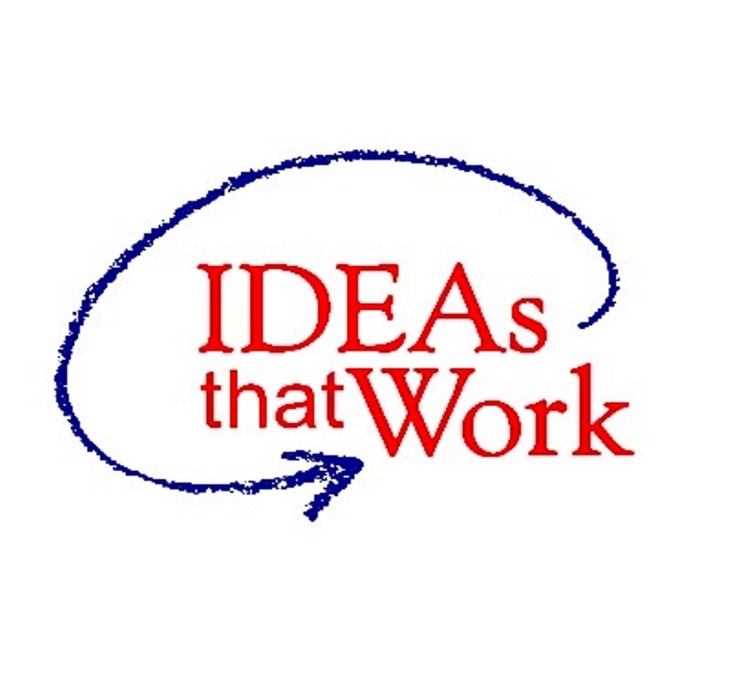 2019 OSEP Leadership Conference
DISCLAIMER:
The contents of this presentation were developed by the presenters for the 2019 OSEP Leadership Conference. However, these contents do not necessarily represent the policy of the Department of Education, and you should not assume endorsement by the Federal Government.  
(Authority: 20 U.S.C. 1221e-3 and 3474)